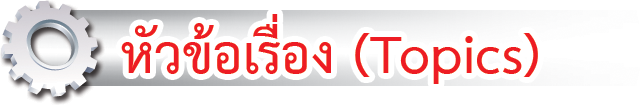 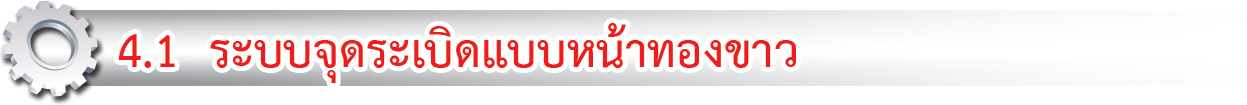 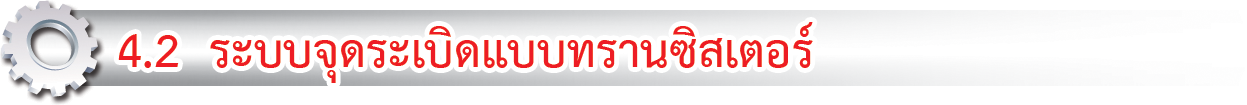 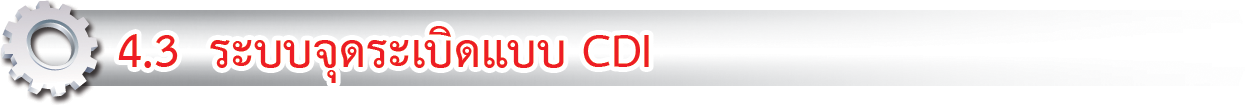 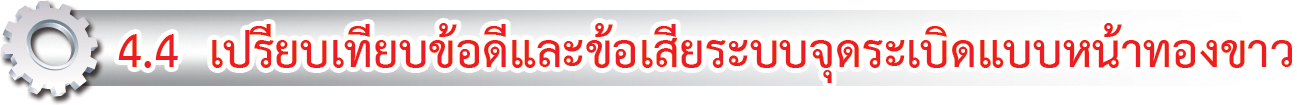 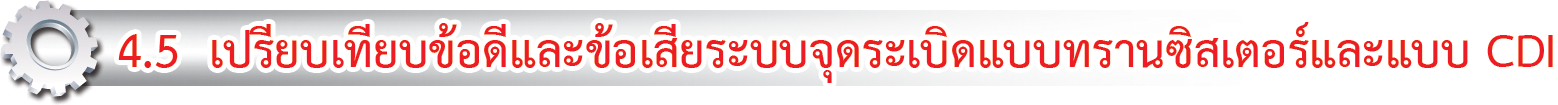 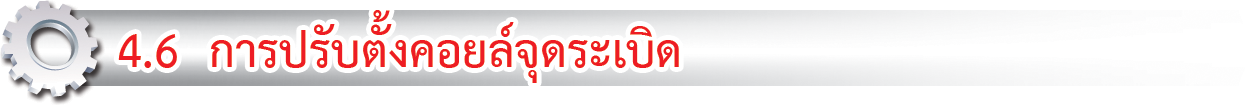 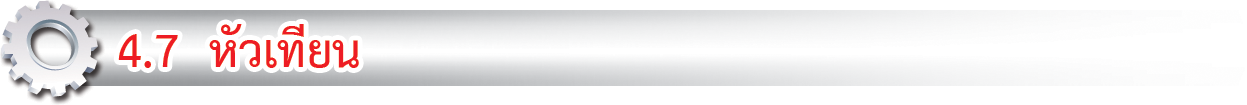 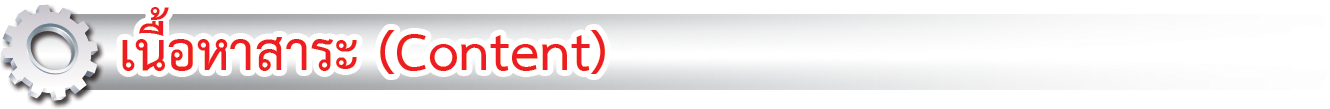 ระบบจุดระเบิดที่ใช้ในเครื่องยนต์เล็กแก๊สโซลีนส่วนใหญ่จะออกแบบให้เป็นระบบจุดระเบิดด้วยแมกนีโต ซึ่งแบ่งออกได้ 3 แบบ คือ
		1. ระบบจุดระเบิดแบบหน้าทองขาว
		2. ระบบจุดระเบิดแบบทรานซิสเตอร์
		3. ระบบจุดระเบิดแบบ CDI
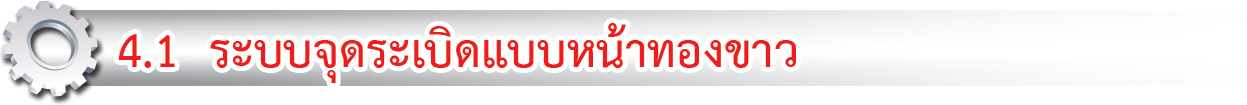 ระบบจุดระเบิดแบบหน้าทองขาวมีส่วนประกอบและการทำงานดังต่อไปนี้
4.1.1 ส่วนประกอบของระบบจุดระเบิดแบบหน้าทองขาว ประกอบด้วย

			1. คอยล์ 

			2. ลูกเบี้ยว

			3. หน้าทองขาว
4. หัวเทียน 
 
5. คอนเดนเซอร์ 

6. ล้อแม่เหล็ก
4.1.2 การทำงานของระบบจุดระเบิดแบบหน้าทองขาว
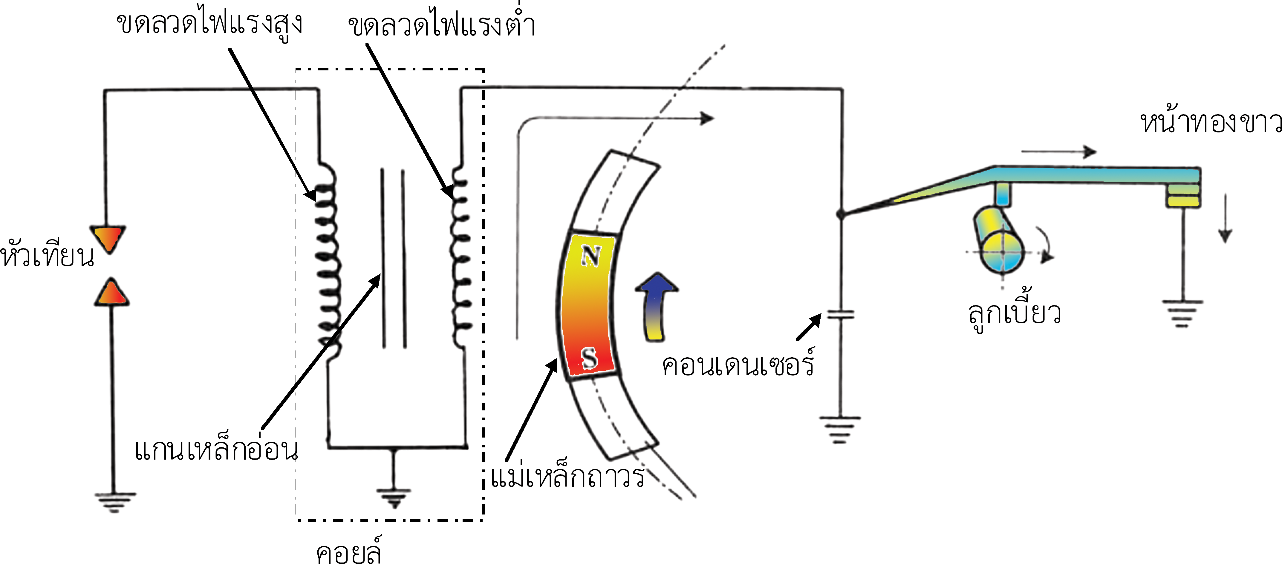 วงจรจุดระเบิดแบบหน้าทองขาว
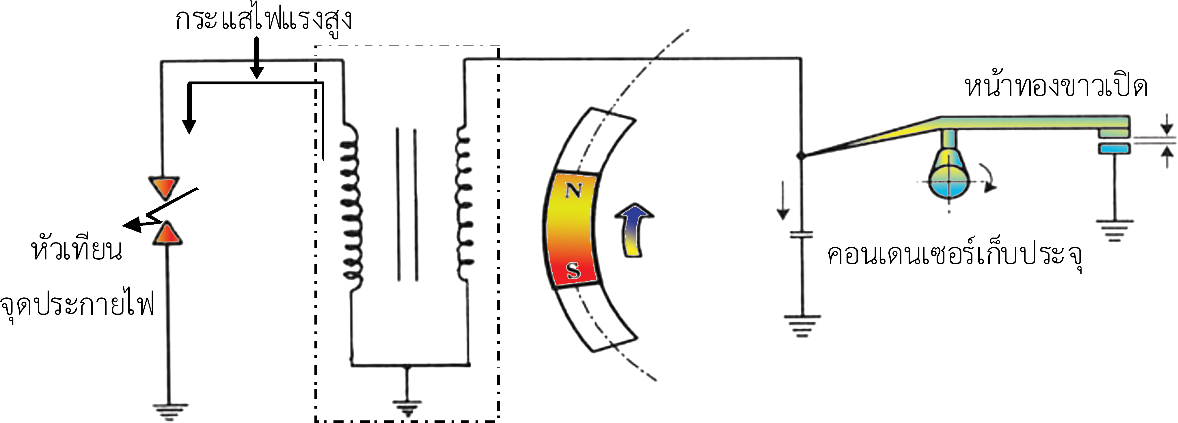 การทำงานของวงจรจุดระเบิด
แบบหน้าทองขาว
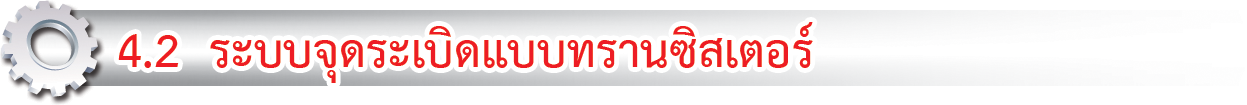 ระบบจุดระเบิดแบบทรานซิสเตอร์มีส่วนประกอบและการทำงานดังต่อไปนี้
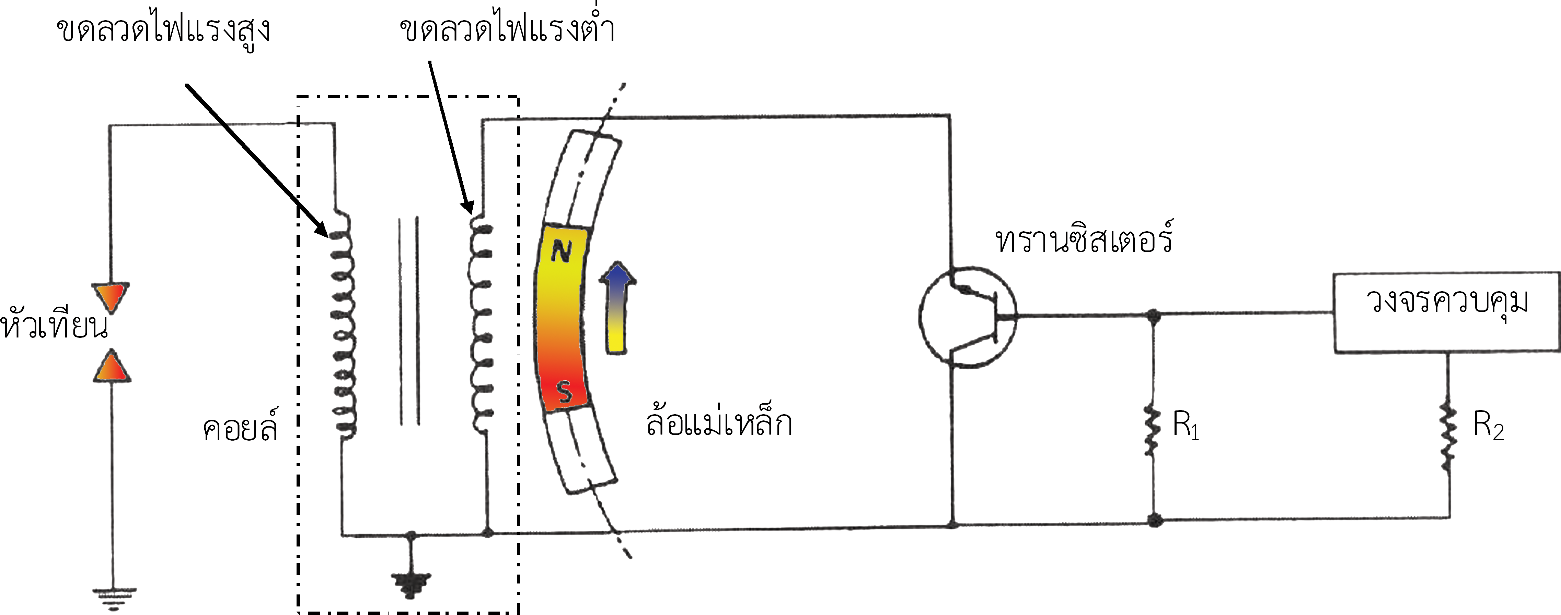 ส่วนประกอบของวงจรจุดระเบิดแบบทรานซิสเตอร์
4.2.1 ส่วนประกอบระบบจุดระเบิดแบบทรานซิสเตอร์
	1. แม่เหล็ก
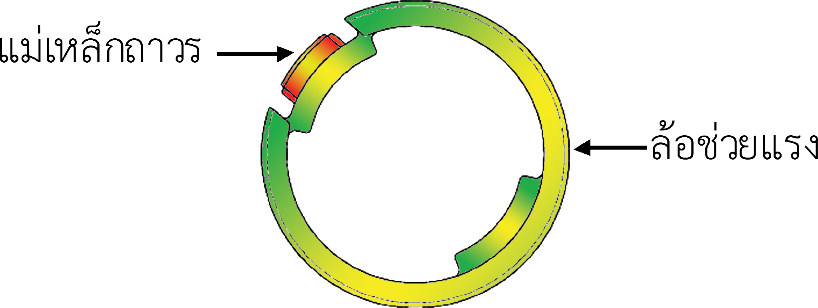 แม่เหล็กถาวรที่ล้อช่วยแรง
2. ทรานซิสเตอร์ ทำหน้าที่เป็นสวิตช์ตัด–ต่อวงจรไฟ
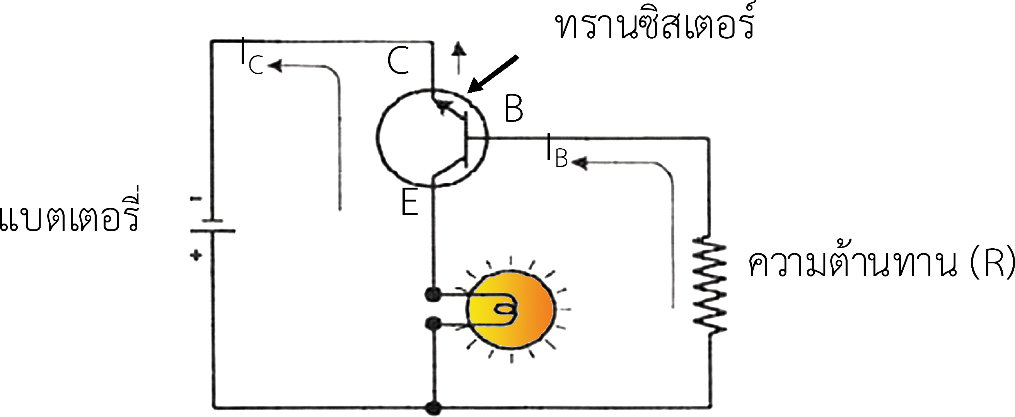 การทำงานของทรานซิสเตอร์ต่อวงจร
3. วงจรควบคุมทำหน้าที่ให้ทรานซิสเตอร์ตัด–ต่อวงจรไฟแรงต่ำของวงจร
4.2.2 การทำงานของระบบจุดระเบิดแบบทรานซิสเตอร์

	1. การทำงานตำแหน่งไฟแรงต่ำ
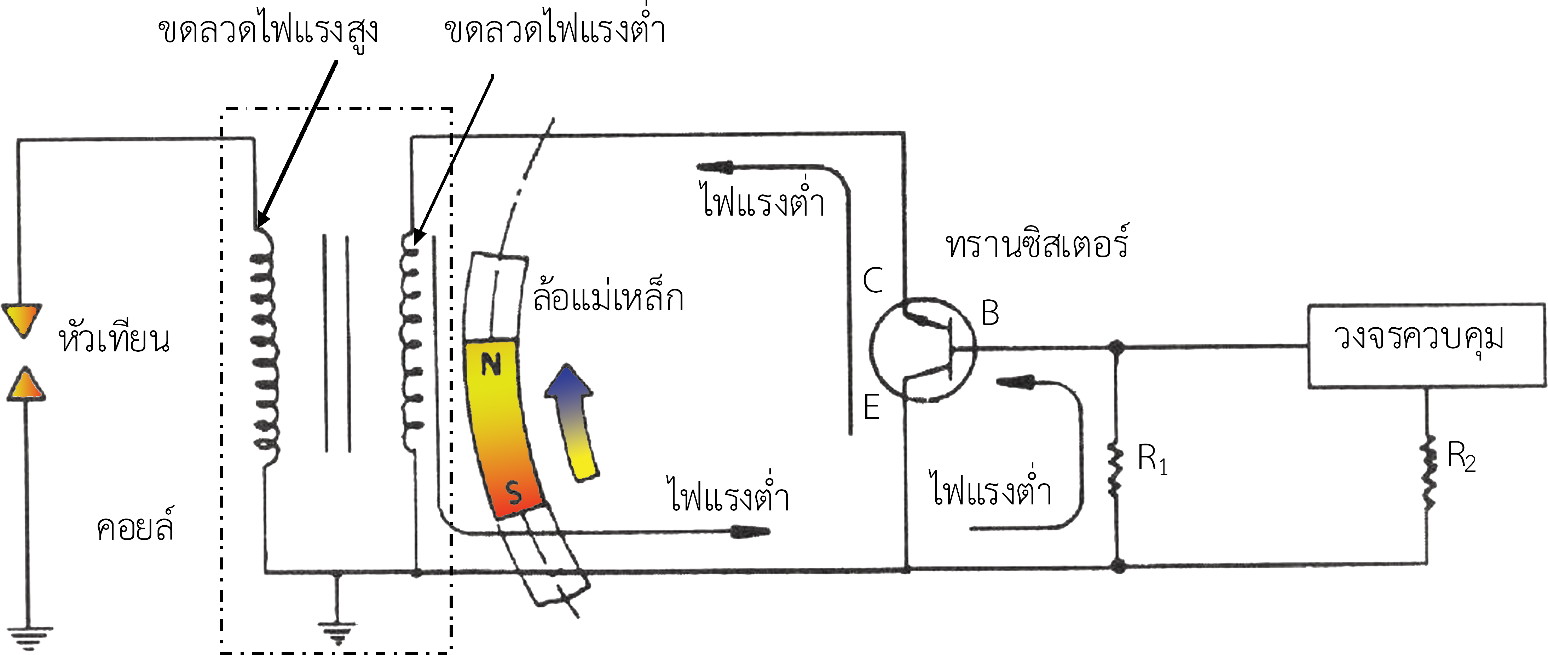 วงจรจุดระเบิดแบบทรานซิสเตอร์ทำงานในตำแหน่งไฟแรงต่ำ
2. การทำงานตำแหน่งไฟแรงสูง
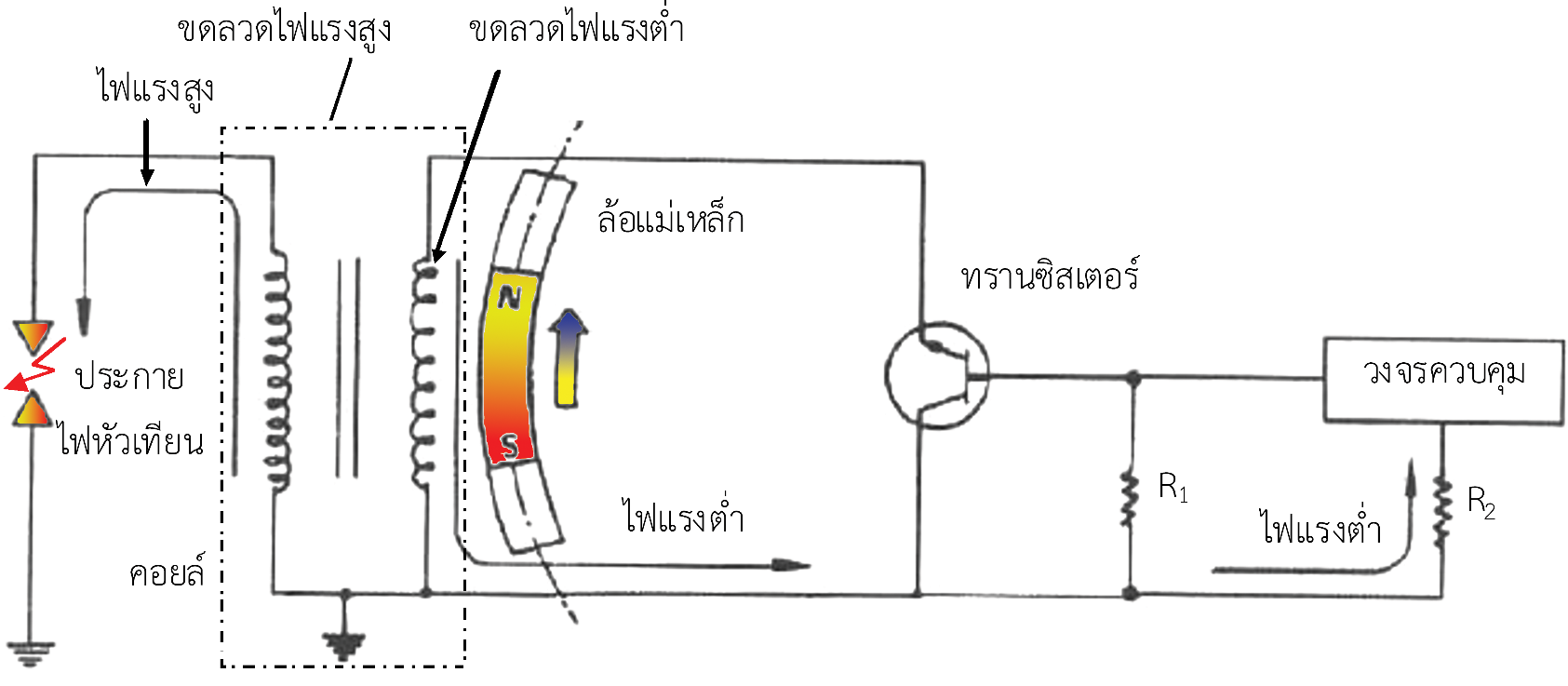 วงจรจุดระเบิดแบบทรานซิสเตอร์ทำงานในตำแหน่งไฟแรงสูง
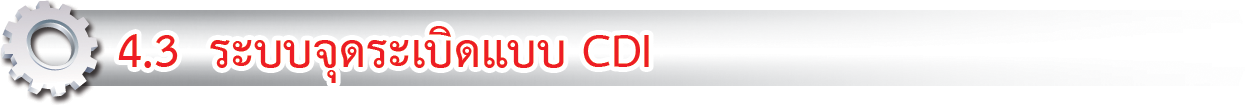 ระบบจุดระเบิดแบบ CDI มีส่วนประกอบและการทำงานดังต่อไปนี้
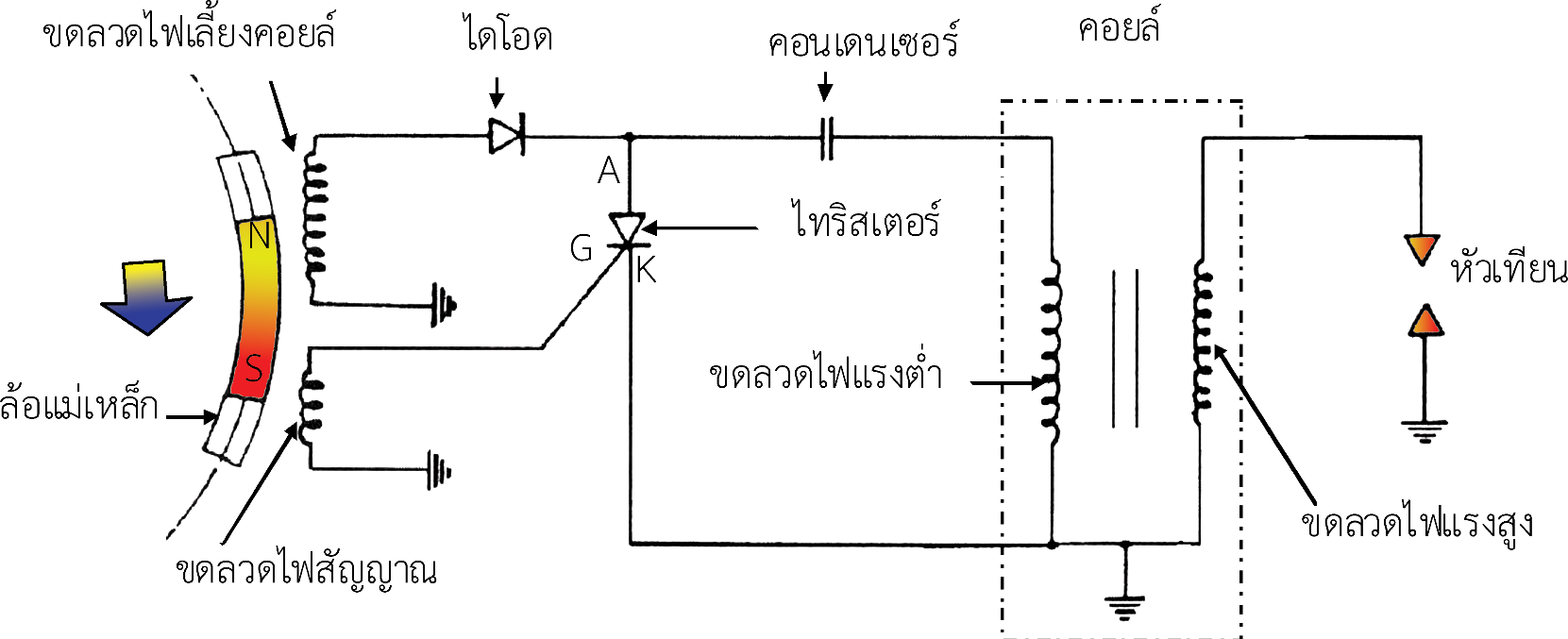 ส่วนประกอบวงจรจุดระเบิดแบบ CDI
ไฟกระตุ้นที่ G
กระแสไฟไหล
กระแสไฟไหลผ่าน
G
A
K
กระแสไฟไหล
DIODE
P
N
R
ANODE (+)
CATHODE (–)
+
–
4.3.1 ส่วนประกอบระบบจุดระเบิดแบบ CDI ที่สำคัญ 
	1. ขดลวดไฟเลี้ยงคอยล์ 
	2. ขดลวดไฟสัญญาณ 	
	3. ไดโอด
	4. คอนเดนเซอร์ ทำหน้าที่เก็บและคายประจุไฟฟ้า
	5. ไทริสเตอร์หรือเอสซีอาร์ (SCR = Silicon Control Diode)
การทำงานของไดโอด
ไทริสเตอร์หรือ SCR
4.3.2 การทำงานระบบจุดระเบิดแบบ CDI ที่ตำแหน่งไฟแรงต่ำ
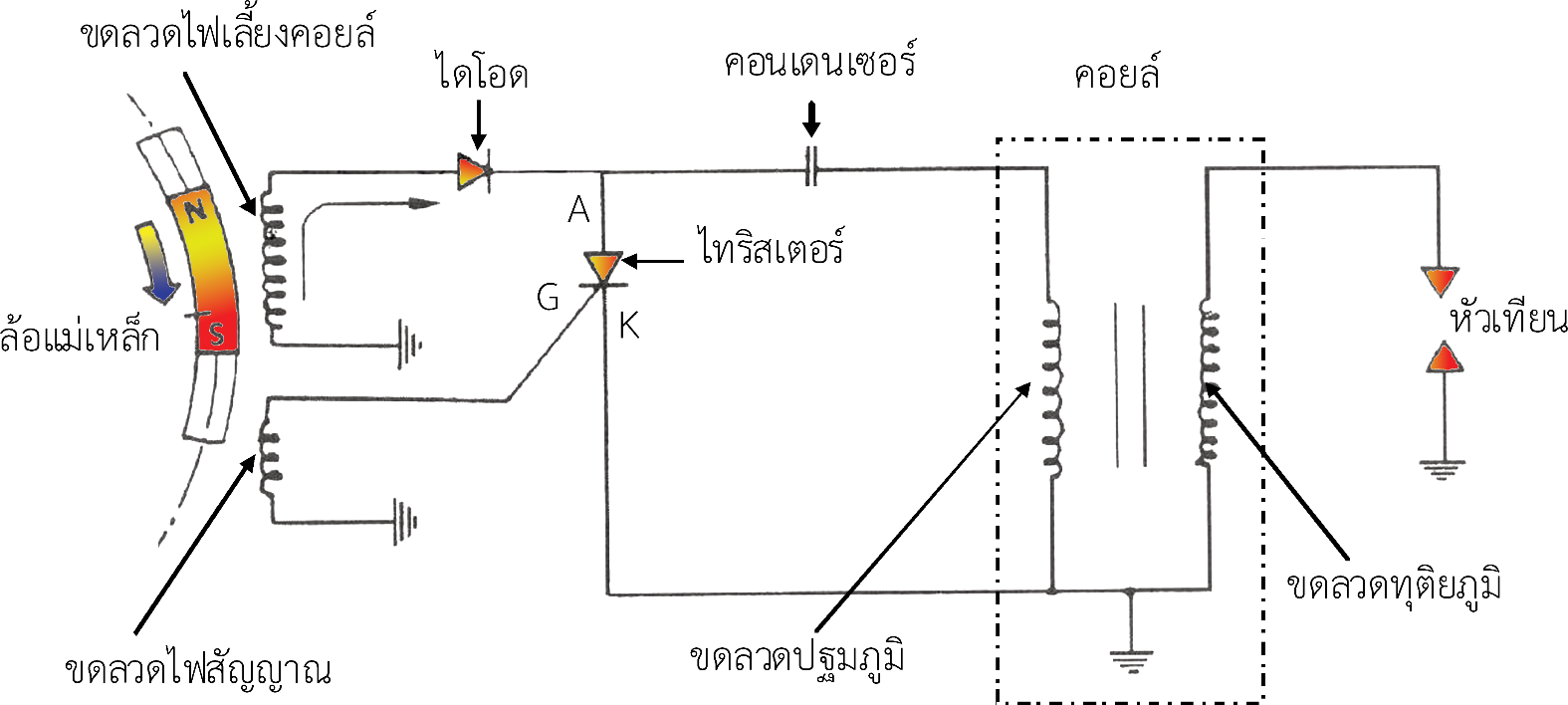 การทำงานระบบจุดระเบิดแบบ CDI ที่ตำแหน่งไฟแรงต่ำ
4.3.3 การทำงานระบบจุดระเบิดแบบ CDI ที่ตำแหน่งไฟแรงสูง
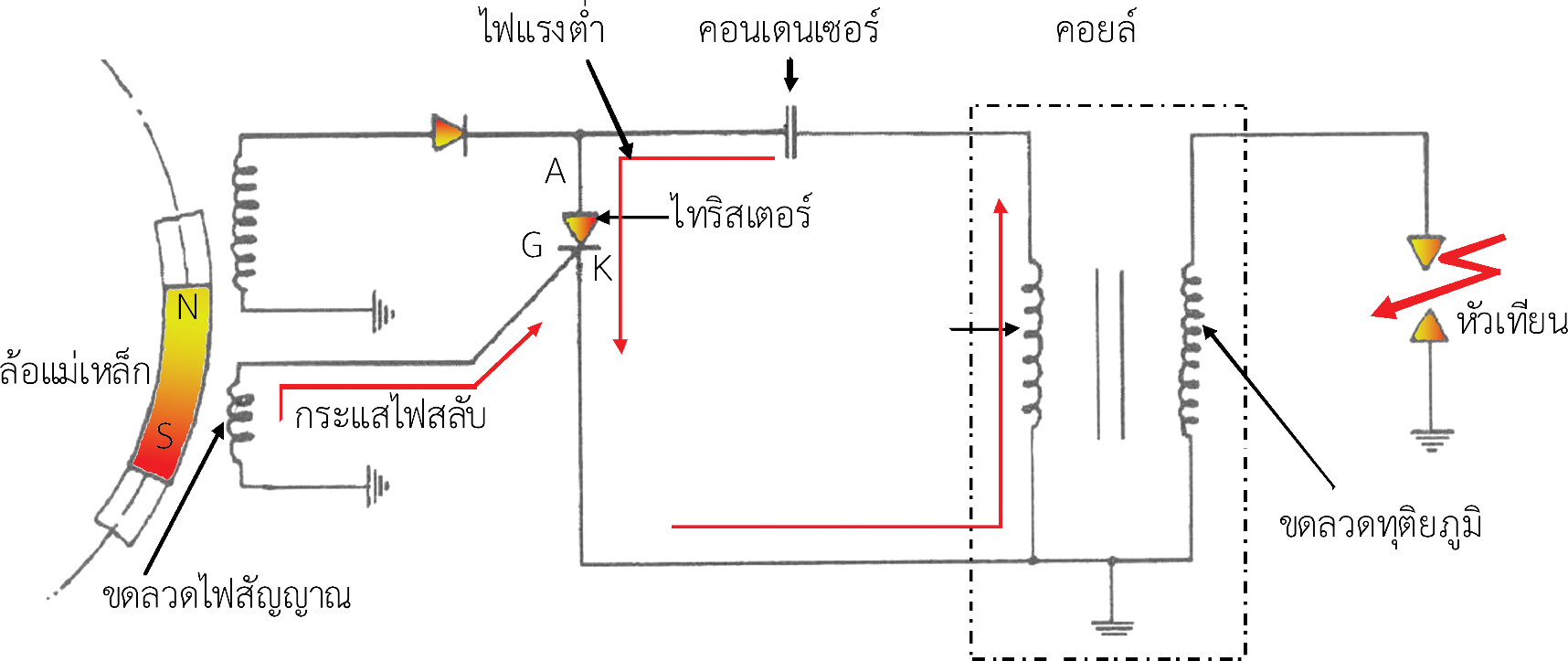 การทำงานระบบจุดระเบิดแบบ CDI ที่ตำแหน่งไฟแรงสูง
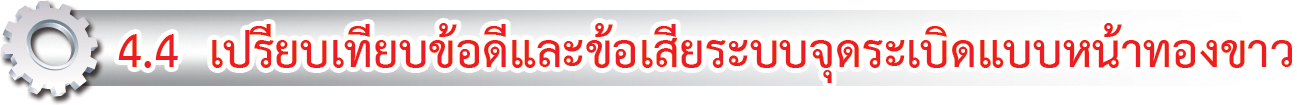 ตาราง ข้อดีและข้อเสียระบบจุดระเบิดแบบหน้าทองขาว
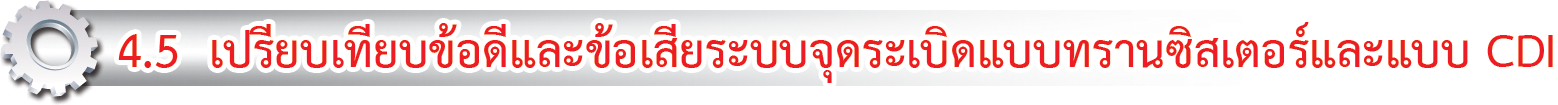 ตาราง  ข้อดีและข้อเสียระบบจุดระเบิดแบบทรานซิสเตอร์และแบบ CDI
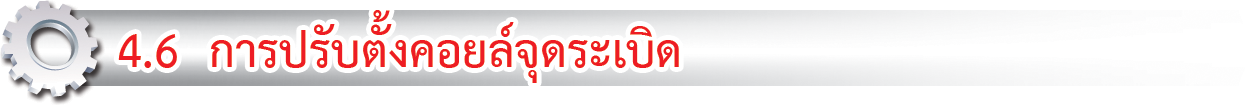 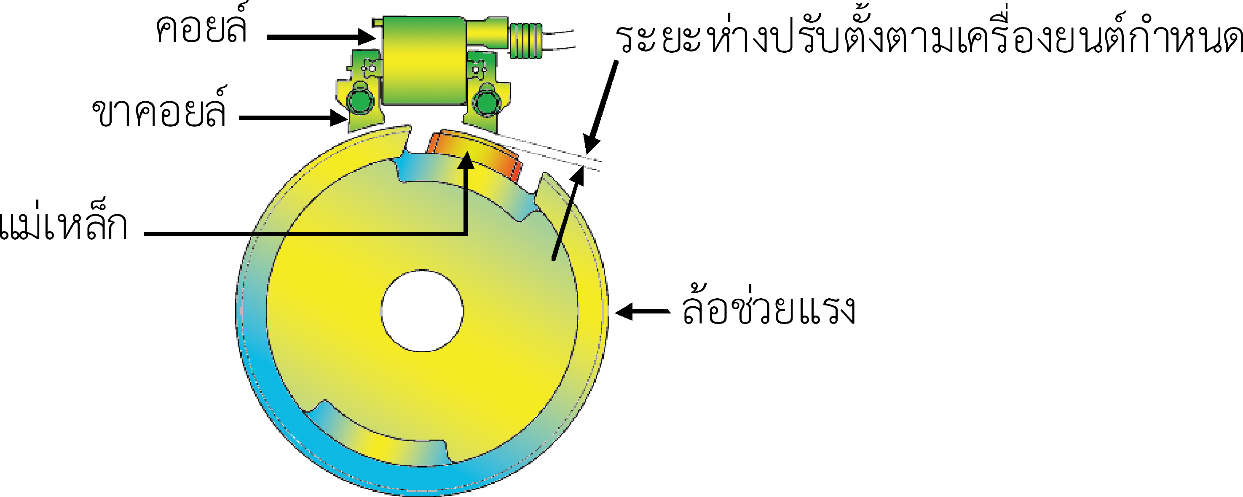 การปรับตั้งคอยล์
การปรับตั้งคอยล์จุดระเบิด หมายถึงการปรับตั้งระยะห่างระหว่างขาคอยล์กับแม่เหล็กให้มีระยะห่างตามที่เครื่องยนต์แต่ละรุ่นกำหนดไว้
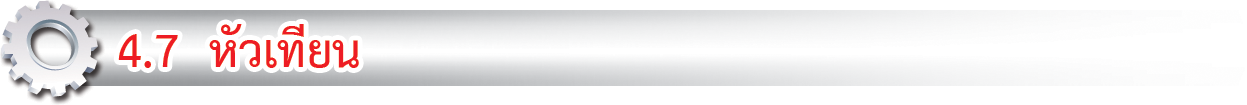 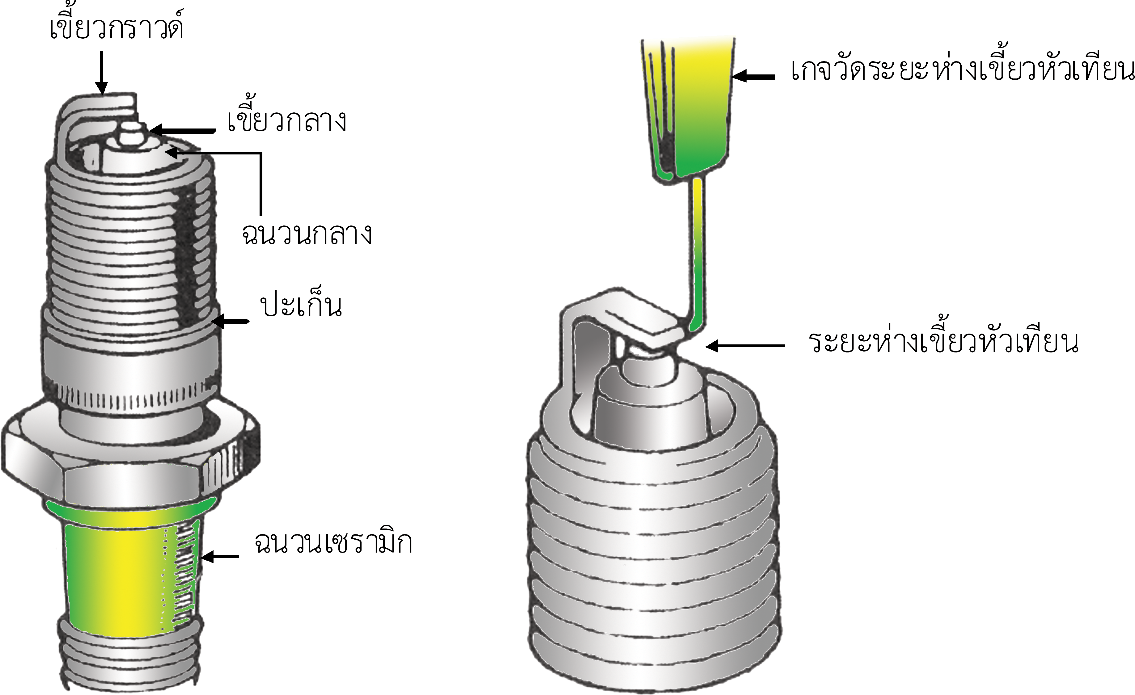 ส่วนประกอบหัวเทียนและระยะห่างเขี้ยวหัวเทียน
การตั้งระยะห่างของเขี้ยวหัวเทียน ระยะห่างเขี้ยวหัวเทียน มีผลต่อประสิทธิภาพการทำงานของหัวเทียนมาก ระยะห่างเขี้ยวหัวเทียนที่ถูกต้องจริง ๆ ต้องใช้ฟิลเลอร์เกจชนิดลวดกลมวัด
การสังเกตสีและลักษณะของหัวเทียน ลักษณะที่สังเกตเห็นได้ของหัวเทียนเป็นตัวบ่งบอกถึงสภาวะการทำงานของเครื่องยนต์ ซึ่งสามารถตรวจวิเคราะห์ปัญหาของเครื่องยนต์ได้จากการสังเกตลักษณะของหัวเทียน ดังต่อไปนี้
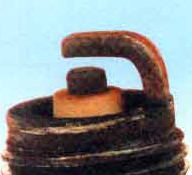 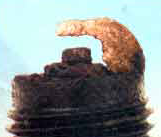 ปกติ
สีดำแห้ง
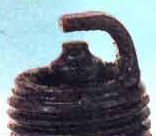 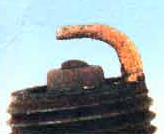 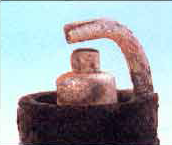 คราบน้ำมัน
สึกหรอ
ร้อนเกินไป
1. ถ้าฉนวนหัวเทียนเป็นสีน้ำตาลอ่อน หรือสีเทาอ่อน แสดงว่าหัวเทียนทำงานภายใต้สภาวะที่ดี การเผาไหม้สมบูรณ์เป็นปกติ

	2. ถ้าหัวเทียนมีสภาพเป็นสีดำแห้ง และเช็ดออกได้ง่าย แสดงว่าส่วนผสมหนา ให้ตรวจซ่อมคาร์บูเรเตอร์ใหม่

	3. ถ้าหัวเทียนมีสภาพน้ำมันหล่อลื่นเปียก แสดงว่าน้ำมันเครื่องรั่วไหลเข้าไปในกระบอกสูบเนื่องจากการสึกหรอที่กระบอกสูบและแหวนลูกสูบ ให้ตรวจซ่อมเครื่องยนต์ใหม่

	4. ถ้าหัวเทียนมีสภาพไหม้และกร่อน แสดงว่าเครื่องยนต์ร้อนเกินไปหรือการระบายความร้อนไม่ดีพอ อาจใช้หัวเทียนผิดเบอร์ คือ ใช้หัวเทียนร้อนเกินไป

	5. ถ้าหัวเทียนหมดสภาพอายุการใช้งาน ปลายเขี้ยวหัวเทียนจะสึกหรอเนื่องจากการใช้งานนาน